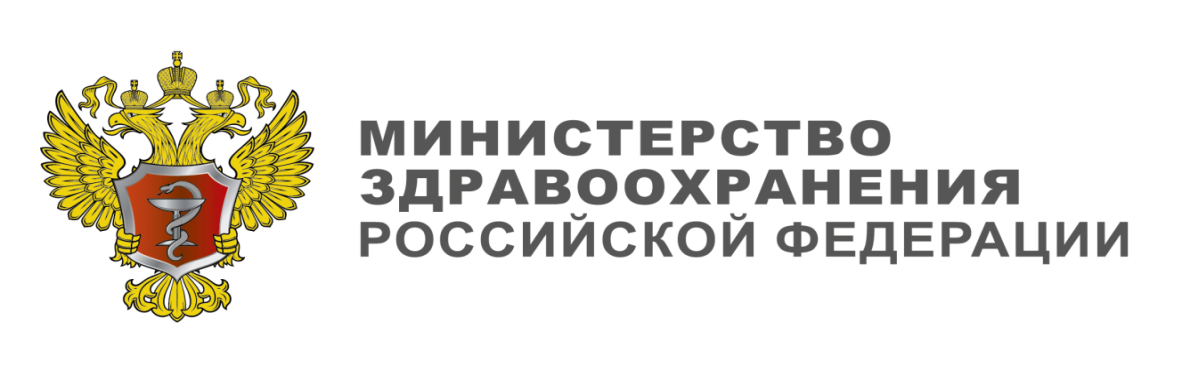 МИНИСТЕРСТВОЗДРАВООХРАНЕНИЯРОССИЙСКОЙ ФЕДЕРАЦИИ
Финансирование системы здравоохранения в современных условиях
1
2018 г.
Расходы на здравоохранение в разрезе бюджетов бюджетной системы Российской Федерации (млрд. руб.)
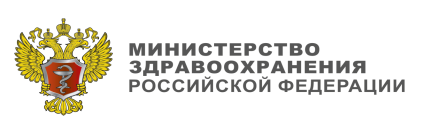 [Speaker Notes: ВВП: 2011 – 55967, 2012 – 66976, 2013 – 71055, 2014 – 77893, 2015 – 80413, 2016 – 84424, 2017 – 87175, 2018 – 92472, 2019 - 98338]
Источники финансирования медицинских организаций, подведомственных федеральным органам исполнительной власти
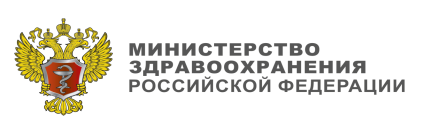 Финансовое обеспечение  программы государственных гарантий бесплатного оказания гражданам медицинской помощи (без учета федерального бюджета) на 2017-2020 годы, млрд. рублей
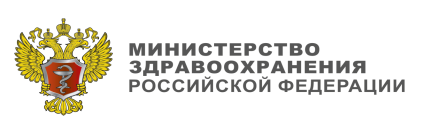 Размер финансирования высокотехнологической медицинской помощи, не входящей в базовую программу обязательного медицинского страхования за счет средств ФОМС, млн. руб
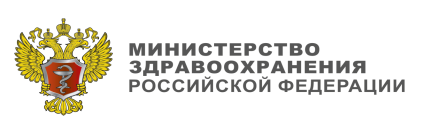 Финансирование медицинской помощи в медицинских организациях, подведомственных Минздраву России по источникам финансирования в 2015-2017 гг. (млн. рублей)
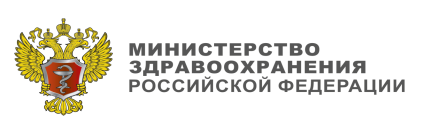 Нормативные правовые документы, регламентирующие формирование тарифа и способы оплаты медицинской помощи
Постановление Правительства РФ от 08.12.2017 N 1492 «О Программе государственных гарантий бесплатного оказания гражданам медицинской помощи на 2018 год и на плановый период 2019 и 2020 годов».
Приказ Минздрава России от 25.06.2015 N 366н «Об утверждении Общих требований к определению нормативных затрат на оказание государственных (муниципальных) услуг в сфере здравоохранения, применяемых при расчете объема субсидии на финансовое обеспечение выполнения государственного (муниципального) задания на оказание государственных (муниципальных) услуг (выполнение работ) государственным (муниципальным) учреждением».
Приказ Минздравсоцразвития России от 28.02.2011 N 158н «Об утверждении Правил обязательного медицинского страхования»
Приказ ФФОМС от 18.11.2014 N 200 «Об установлении Требований к структуре и содержанию тарифного соглашения»
Письмо Минздрава России N 11-7/10/2-8080, ФФОМС N 13572/26-2/и от 21.11.2017 «О методических рекомендациях по способам оплаты медицинской помощи за счет средств обязательного медицинского страхования»
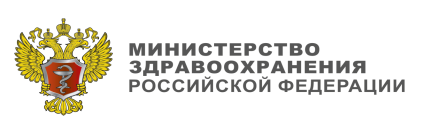 Способы оплаты медицинской помощи, оказываемой застрахованным лицам по обязательному медицинскому страхованию в Российской Федерации
При оплате медицинской помощи, оказанной в амбулаторных условиях:

по подушевому нормативу финансирования на прикрепившихся лиц в сочетании с оплатой за единицу объема медицинской помощи - за медицинскую услугу, за посещение, за обращение (законченный случай);

за единицу объема медицинской помощи - за медицинскую услугу, за посещение, за обращение (законченный случай) (используется при оплате медицинской помощи, оказанной застрахованным лицам за пределами субъекта Российской Федерации, на территории которого выдан полис обязательного медицинского страхования, а также в отдельных медицинских организациях, не имеющих прикрепившихся лиц);

по подушевому нормативу финансирования на прикрепившихся лиц с учетом показателей результативности деятельности медицинской организации, в том числе с включением расходов на медицинскую помощь, оказываемую в иных медицинских организациях (за единицу объема медицинской помощи).
При оплате скорой медицинской помощи, оказанной вне медицинской организации (по месту вызова бригады скорой, в том числе скорой специализированной, медицинской помощи, а также в транспортном средстве при медицинской эвакуации):

 по подушевому нормативу финансирования в сочетании с оплатой за вызов скорой медицинской помощи.
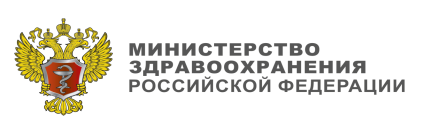 Способы оплаты медицинской помощи, оказываемой застрахованным лицам по обязательному медицинскому страхованию в Российской Федерации
При оплате медицинской помощи, оказанной в стационарных условиях, в том числе для медицинской реабилитации в специализированных медицинских организациях (структурных подразделениях):

за законченный случай лечения заболевания, включенного в соответствующую группу заболеваний (в том числе клинико-статистические группы заболеваний);

за прерванный случай оказания медицинской помощи при переводе пациента в другую медицинскую организацию, преждевременной выписке пациента из медицинской организации при его письменном отказе от дальнейшего лечения, летальном исходе, а также при проведении диагностических исследований, оказании услуг диализа.
При оплате медицинской помощи, оказанной в условиях дневного стационара:

за законченный случай лечения заболевания, включенного в соответствующую группу заболеваний (в том числе клинико-статистические группы заболеваний);

за прерванный случай оказания медицинской помощи при переводе пациента в другую медицинскую организацию, преждевременной выписке пациента из медицинской организации при его письменном отказе от дальнейшего лечения, летальном исходе, а также при проведении диагностических исследований, оказании услуг диализа.
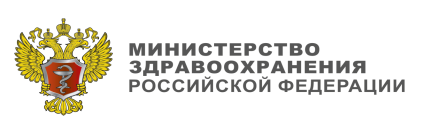 Тарифы на оплату единиц объема медицинской помощи
В расчет тарифов включаются затраты медицинской организации, непосредственно связанные с оказанием медицинской помощи (медицинской услуги) и потребляемые в процессе ее предоставления (ТП), и затраты, необходимые для обеспечения деятельности медицинской организации в целом, но не потребляемые непосредственно в процессе оказания медицинской помощи (медицинской услуги)(ТНП).
ТБАЗ  = ТП+ТНП
В составе затрат, непосредственно связанных с оказанием медицинской помощи (медицинской услуги), учитываются следующие группы затрат:
- затраты на оплату труда и начисления на выплаты по оплате труда персонала, принимающего непосредственное участие в оказании медицинской помощи (медицинской услуги);
- затраты на приобретение материальных запасов, потребляемых в процессе оказания медицинской помощи (медицинской услуги);
- затраты на амортизацию основных средств (оборудование, производственный и хозяйственный инвентарь), используемых при оказании медицинской помощи (медицинской услуги);
- иные затраты, непосредственно связанные с оказанием медицинской помощи (медицинской услуги).
В составе затрат, необходимых для обеспечения деятельности медицинской организации в целом, но не потребляемые непосредственно в процессе оказания медицинской помощи (медицинской услуги) выделяются следующие группы затрат:
- затраты на оплату труда и начисления на выплаты по оплате труда работников медицинских организаций, которые не принимают непосредственного участия в оказании медицинской помощи (медицинской услуги);
- затраты на коммунальные услуги;
- затраты на содержание объектов недвижимого имущества;
- затраты на содержание объектов движимого имущества;
- затраты на приобретение услуг связи;
- затраты на приобретение транспортных услуг;
- затраты на амортизацию оборудования, непосредственно не используемого при оказании медицинской помощи (медицинской услуги);
- прочие затраты на общехозяйственные нужды.
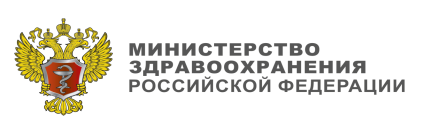 ОСНОВНЫЕ ПОДХОДЫ К ОПЛАТЕ МЕДИЦИНСКОЙ ПОМОЩИ ПО КЛИНИКО-СТАТИСТИЧЕСКИМ ГРУППАМ (КСГ) И КЛИНИКО-ПРОФИЛЬНЫМ ГРУППАМ (КПГ) ЗАБОЛЕВАНИЙ
Оплата за счет средств обязательного медицинского страхования медицинской помощи, оказанной в стационарных условиях и в условиях дневного стационара, по КСГ (КПГ) осуществляется во всех страховых случаях, за исключением:

заболеваний, при лечении которых применяются виды и методы медицинской помощи по перечню видов высокотехнологичной медицинской помощи, включенных в базовую программу обязательного медицинского страхования, на которые Программой установлены нормативы финансовых затрат на единицу предоставления медицинской помощи;
социально-значимых заболеваний (заболевания, передаваемые половым путем, туберкулез, ВИЧ-инфекции и синдром приобретенного иммунодефицита, психические расстройства и расстройства поведения), в случае их финансирования в рамках территориальной программы обязательного медицинского страхования;
заболеваний, при лечении которых применяются виды и методы медицинской помощи по перечню видов высокотехнологичной медицинской помощи, не включенных в базовую программу обязательного медицинского страхования, для которых Программой государственных гарантий установлена средняя стоимость оказания медицинской помощи, в случае их финансирования в рамках территориальной программы обязательного медицинского страхования;
процедур диализа, включающих  различные методы (оплата осуществляется за услугу).
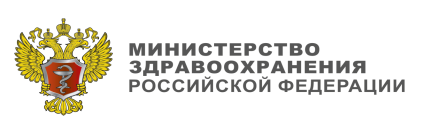 ОСНОВНЫЕ ПОДХОДЫ К ОПЛАТЕ ОТДЕЛЬНЫХ СЛУЧАЕВ ОКАЗАНИЯ МЕДИЦИНСКОЙ ПОМОЩИ ПО КСГ ИЛИ КПГ
Расчет стоимости законченного случая лечения в стационарных условиях по системе КСГ (КПГ)
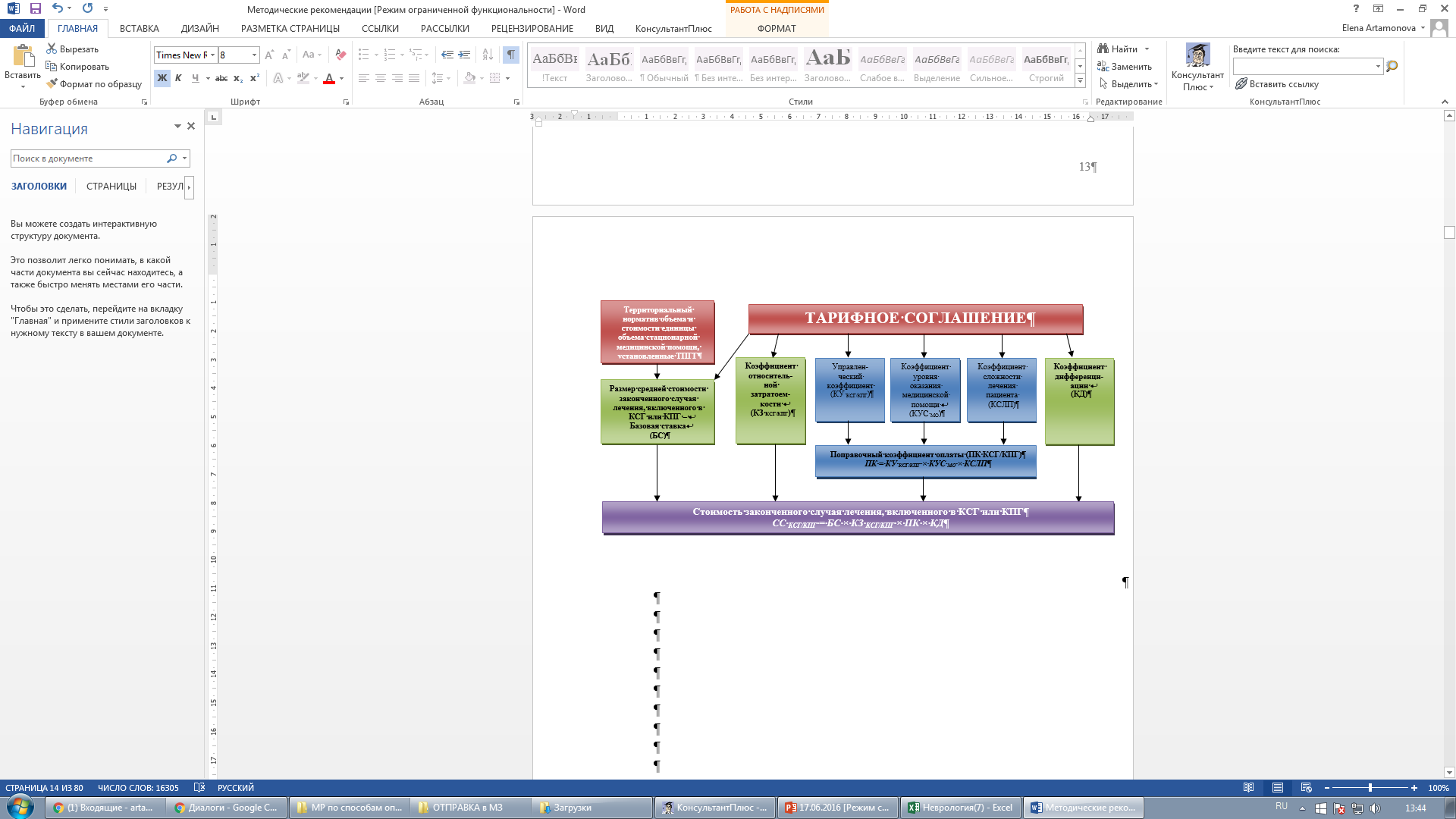 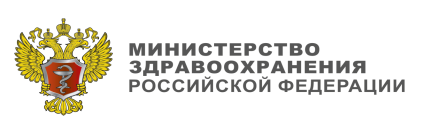 КОЭФФИЦИЕНТ УРОВНЯ ОКАЗАНИЯ МЕДИЦИНСКОЙ ПОМОЩИ
Изменены правила установления коэффициентов уровня оказания медицинской помощи (КУС) и коэффициентов подуровня (КПУС):
* В случае выделения подуровней средневзвешенный КУС не может превышать рекомендованные средние значения.
** В рамках каждого уровня может быть выделено не более 5 подуровней. 
Для медицинских организаций, находящихся на территории закрытых административных территориальных образований, выделяют подуровень в пределах соответствующего уровня с установлением КПУС не менее 1,2.
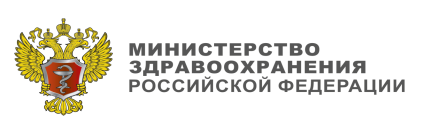 Участие медицинских организаций, подведомственных федеральным органам исполнительной власти, в реализации территориальных программ обязательного медицинского страхования
Заявительное право на участие в реализации ТП ОМС
 ( ст. 15 Федерального закона от 29.11.2010 N 326-ФЗ «Об обязательном медицинском страховании в Российской Федерации»).
Срок подачи уведомления в территориальный фонд - до 1 сентября года, предшествующего году, в котором медицинская организация намерена осуществлять деятельность в сфере обязательного медицинского страхования. Комиссией по разработке территориальной программы обязательного медицинского страхования в субъекте Российской Федерации могут быть установлены иные сроки подачи уведомления вновь создаваемыми медицинскими организациями.
Требования к составу уведомления содержится в п. 92 Приказа Минздравсоцразвития России от 28.02.2011 N 158н «Об утверждении Правил обязательного медицинского страхования»
Комиссия по разработке территориальной программы обязательного медицинского страхования распределяет объемы предоставления медицинской помощи между страховыми медицинскими организациями и между медицинскими организациями.
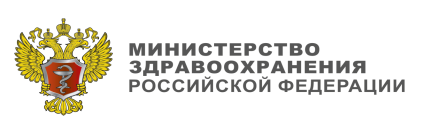